Observational techniquesmeeting #9
Student talks and dates:
May 9: Liantong Luo (mm/submm)
 May 14: Gidi Yoffe (High-res spec); Dotan Shaniv (JWST)
 May 16: Yigal Sternklar (Polarization); Oran Ayalon (CMB#1)
 May 21: Andra Tesi (Neutrinos); Amir Rosenblatt (X-ray – basic)
 May 23 – no class
 May 28: Simon Mahler (SZ effect); Noam Morali (IFU)
 May 30: Yuval Rosenberg (UV); Noam Segev (GAIA)
 June 4: Abhay Nayak (Euclid); Tom Koren (light echoes)
 June 6 – no class
 June 11: Gidi Alon (future radio); Lior Gazit (LIGO)
 June 13: Tal Levinson (TeV); Gilad Sadeh (?)
 June 18: Mehran Shehade (CR); Yuval Tamir (Robotics)
 June 20: Asaf Miron (CMB #2 - polarization); Aviram Uri (LISA) 
 June 25: Tom Manovitz (MIR/FIR); Mark Aprestein (X-Ray Polarimetry)
Topics left for student talks:
Light echoes
 Future GW observatories - LISA
 MIR/FIR instrumentation
 Advanced X-ray (Nustar)
 X-ray polarimetry
 Robotics
Spectroscopy(Cont.)
Supernovae
SNe Ia
SNe Ia
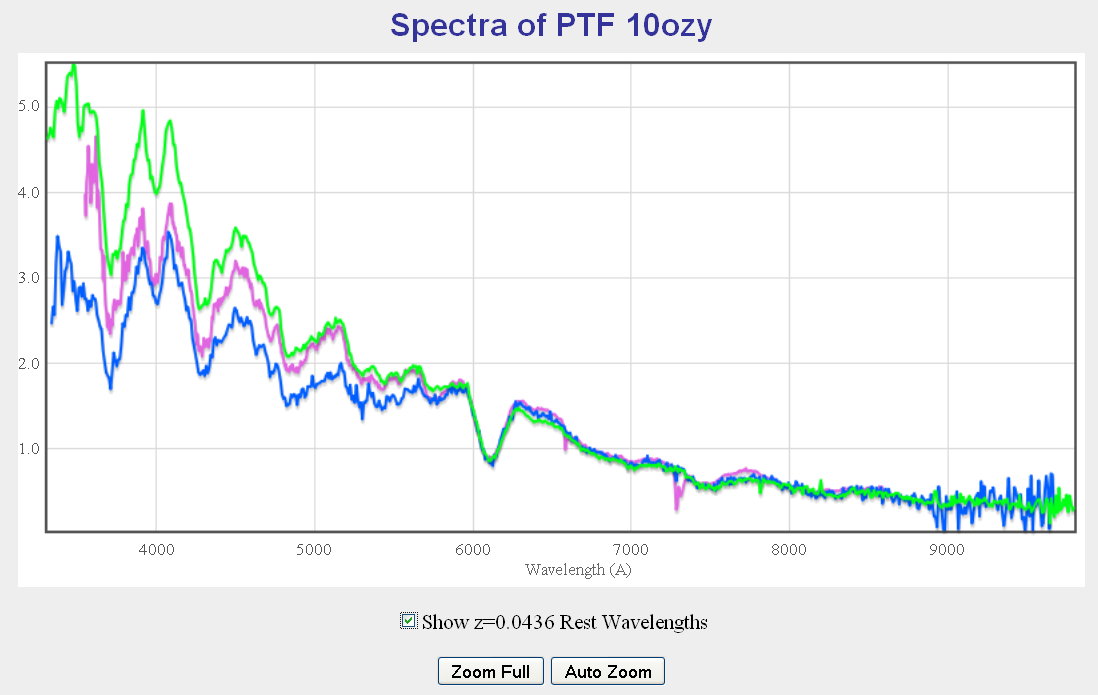 Si II “6100”
Si II “4000”
Ca II
SNe Ia
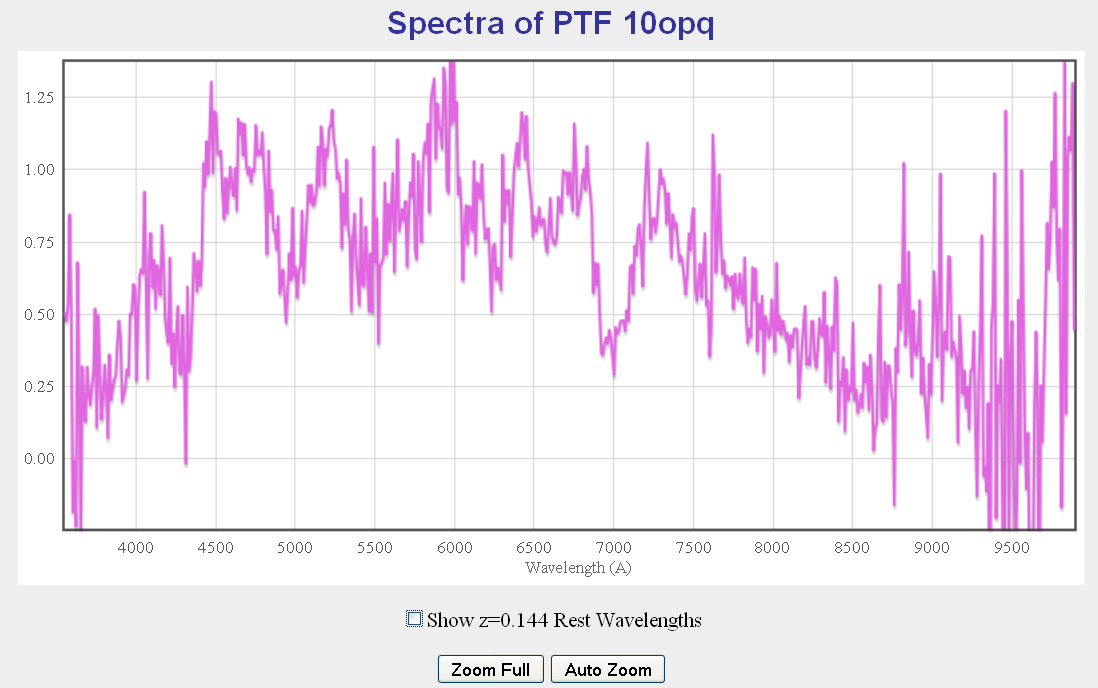 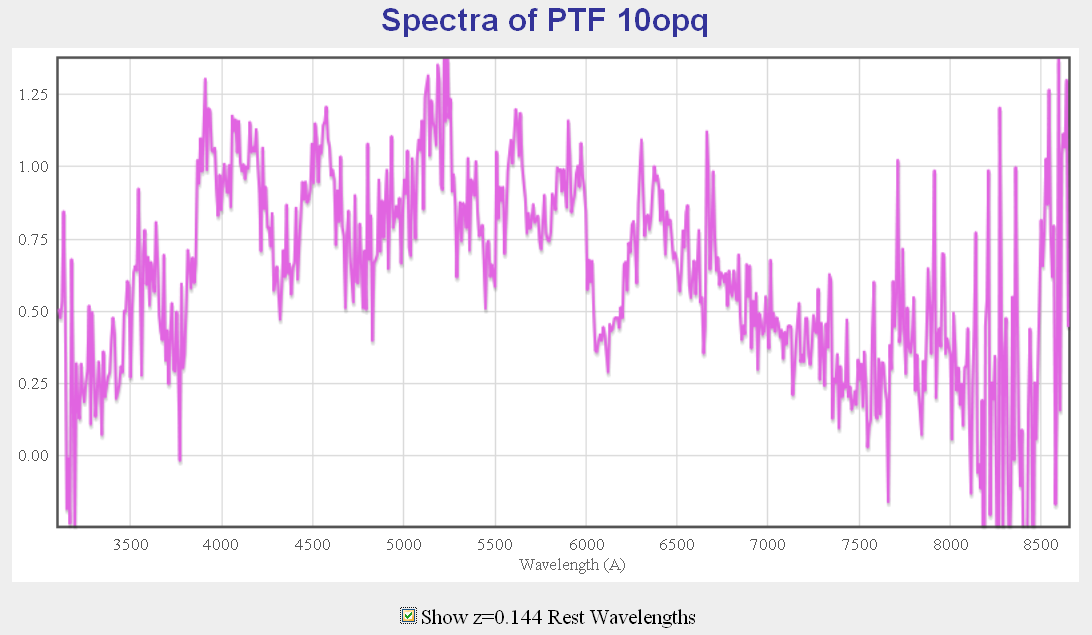 SNe Ib
SNe Ib
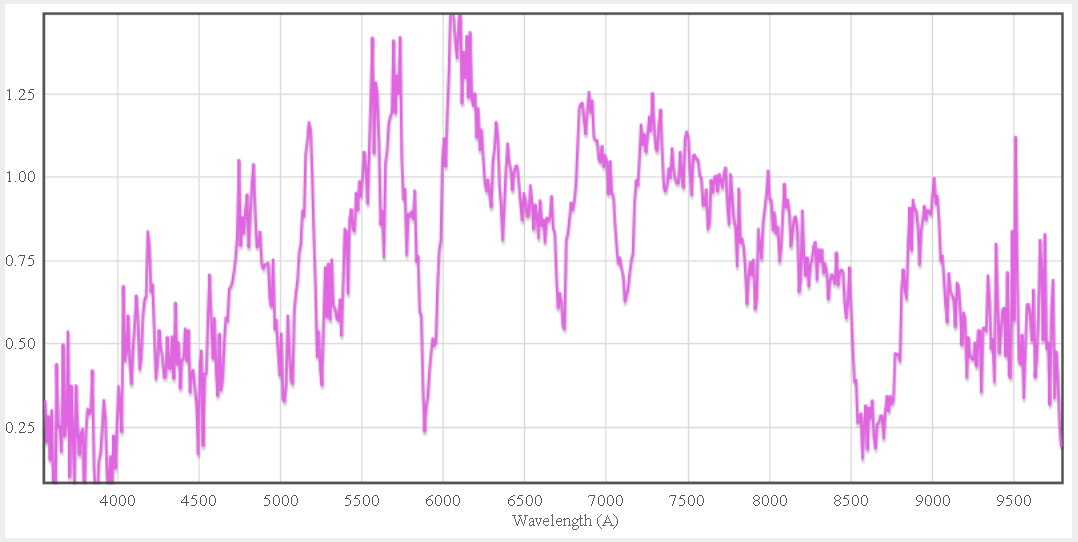 Ca II IR triplet
He I 6678 and 7065
He I 5876 or Na D 5890?
SNe Ic
SNe Ic
OIII
4959
5007
Hα
6563
OII
3727
Hβ
4861
SII
6700
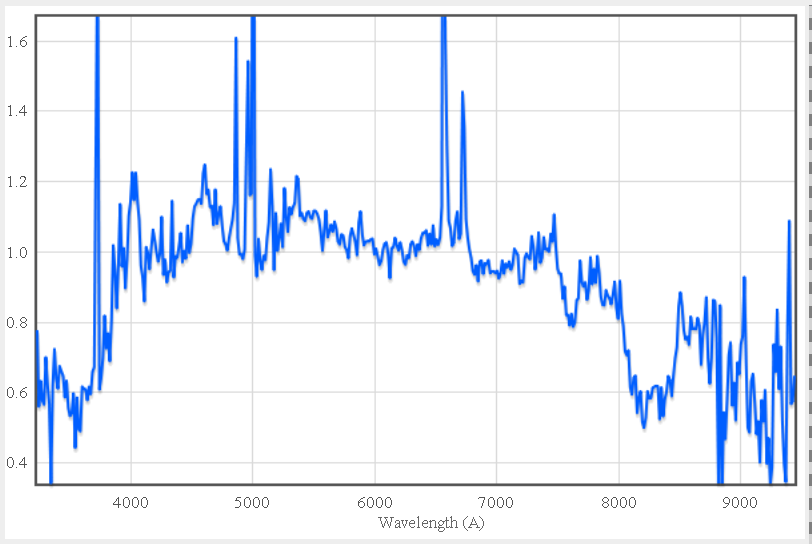 Ca II IR triplet
No Si II
SNe Ic
He I
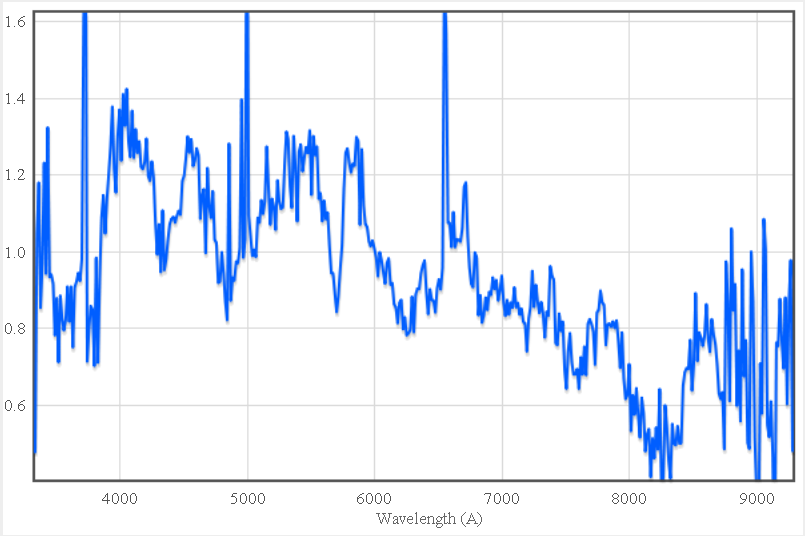 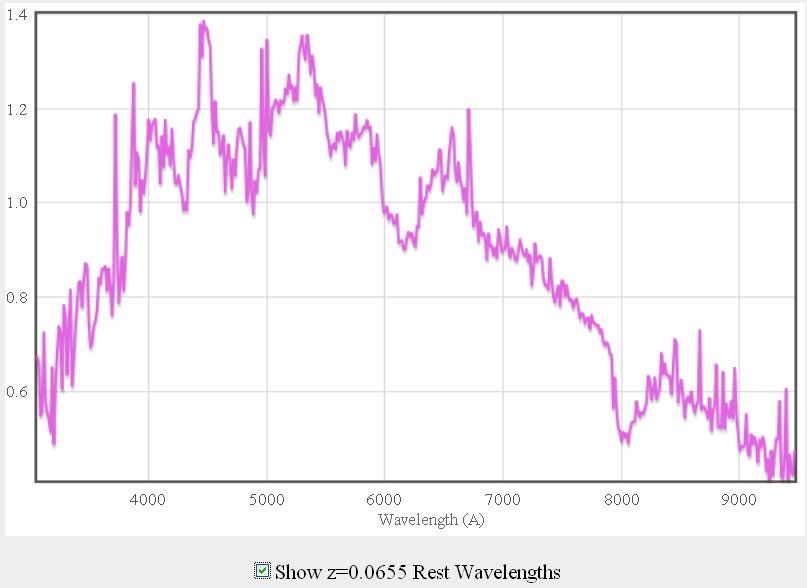 Ca
Si II?
No SI II
SNe Ic
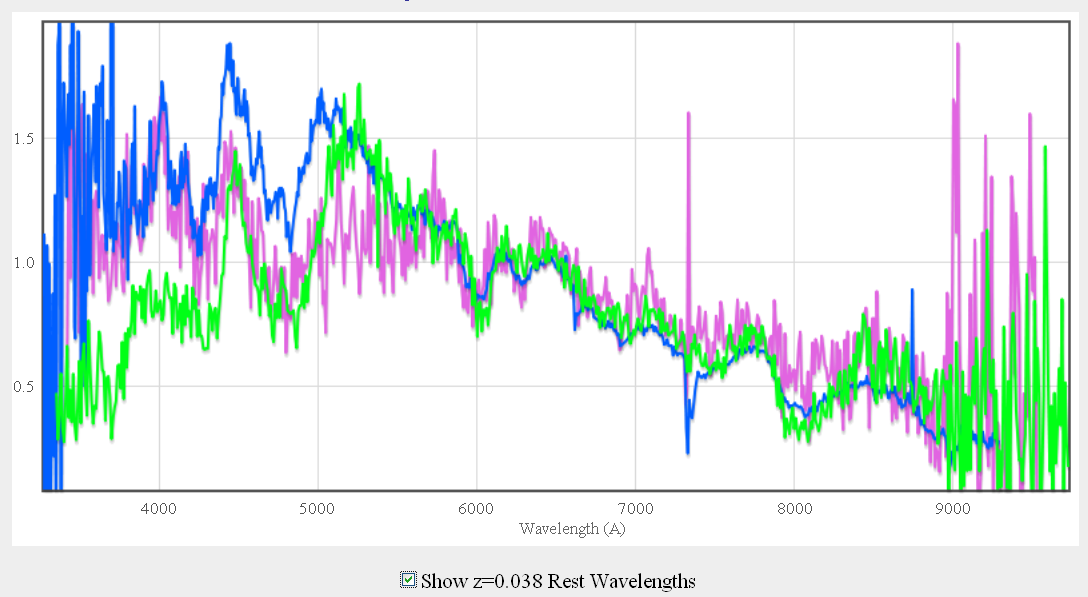 Ia or Ic ?
SNe II
SNe II - normal
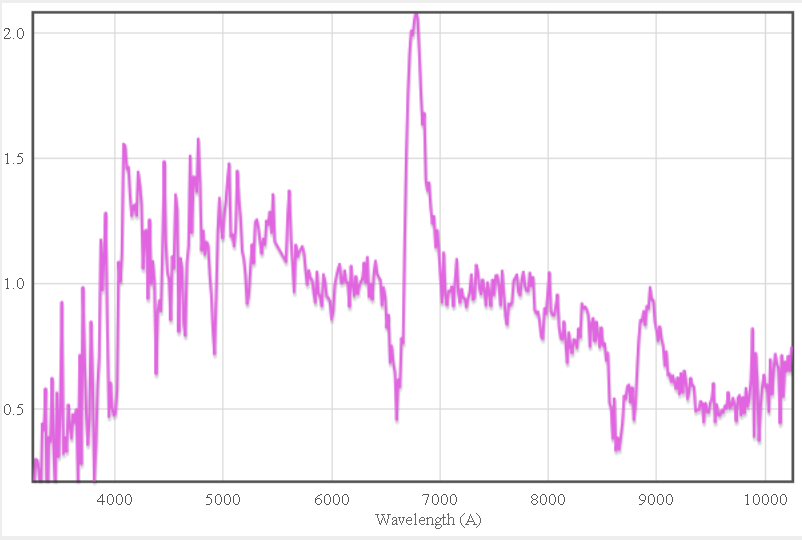 Fe
Hα
Ca II
SNe II – underluminous/low v
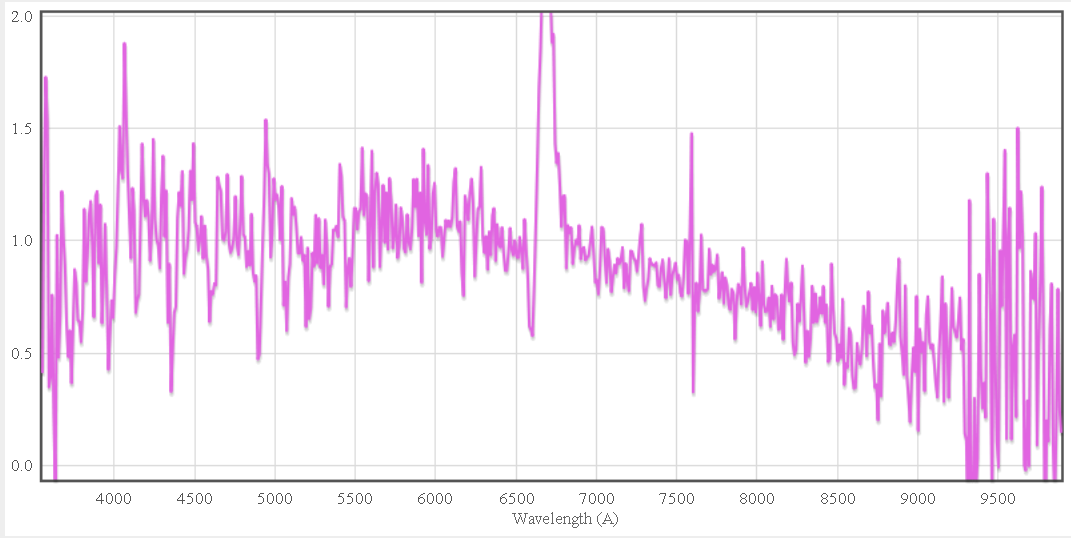 Low-velocity P-cygni
SNe IIn
Classic IIn profile
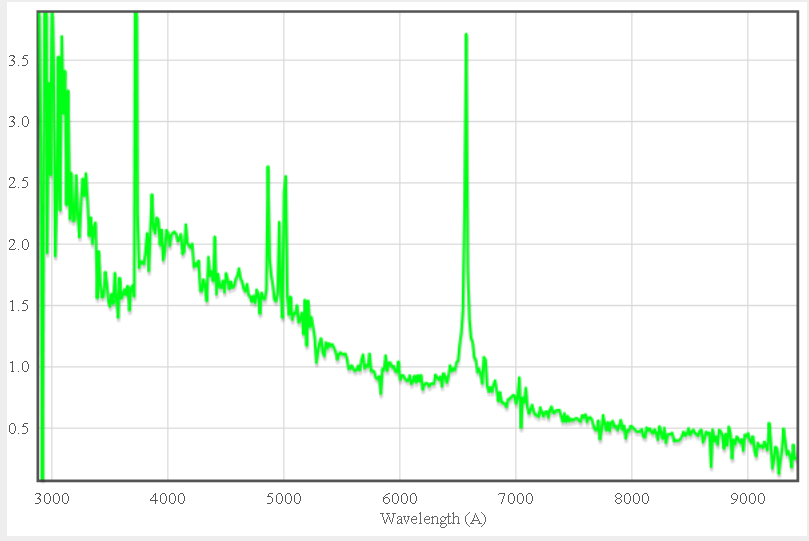 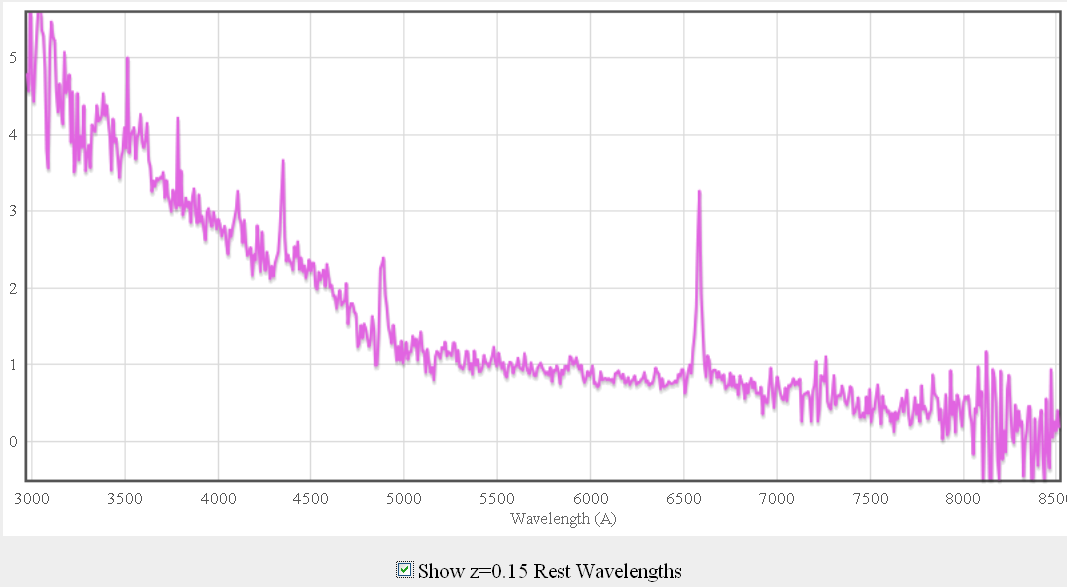 Hγ
Hα
Hδ
Hβ
Blue continuum
SNe IIb
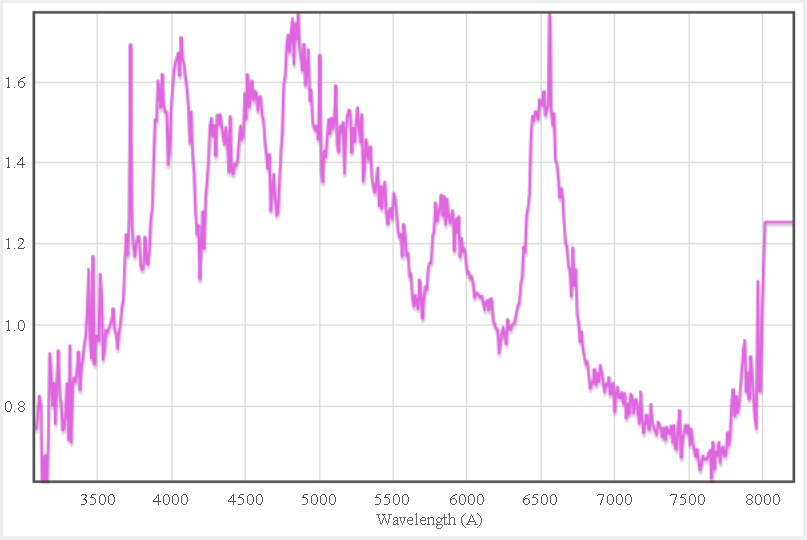 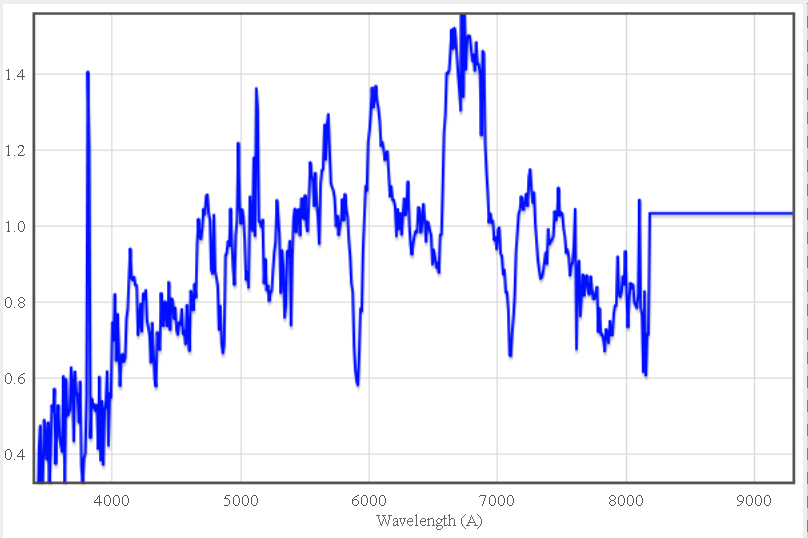 He
SNe II - young
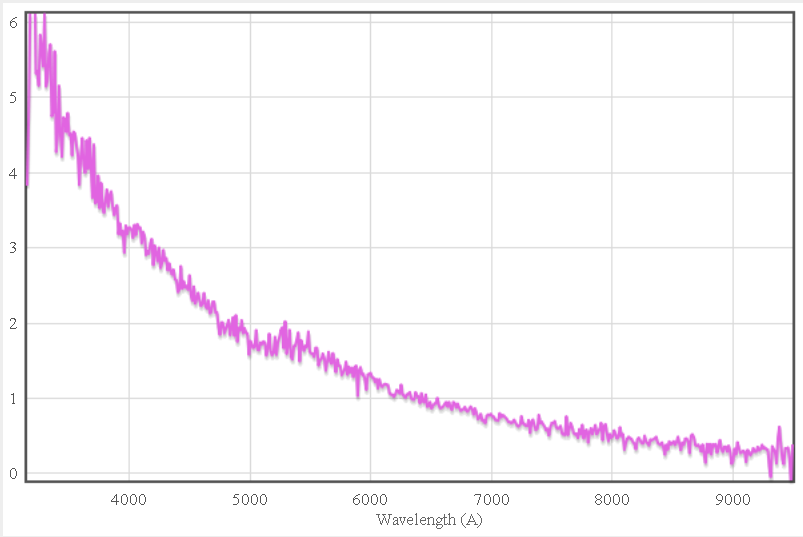 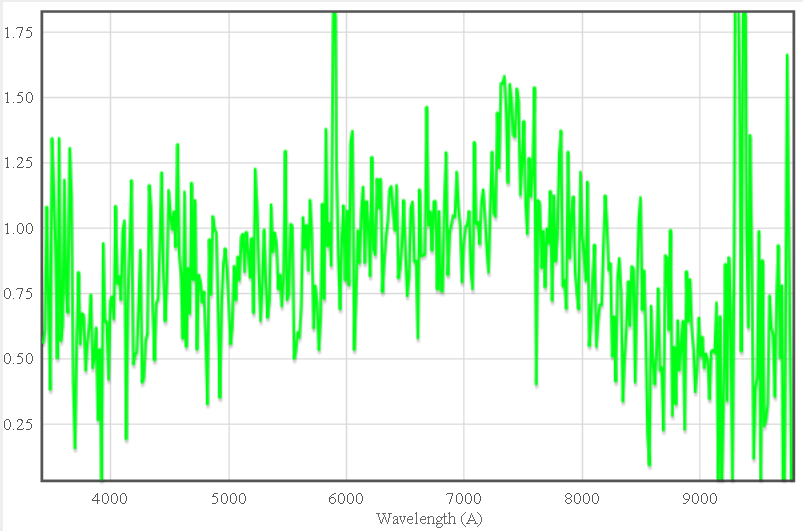 SNe II - flash
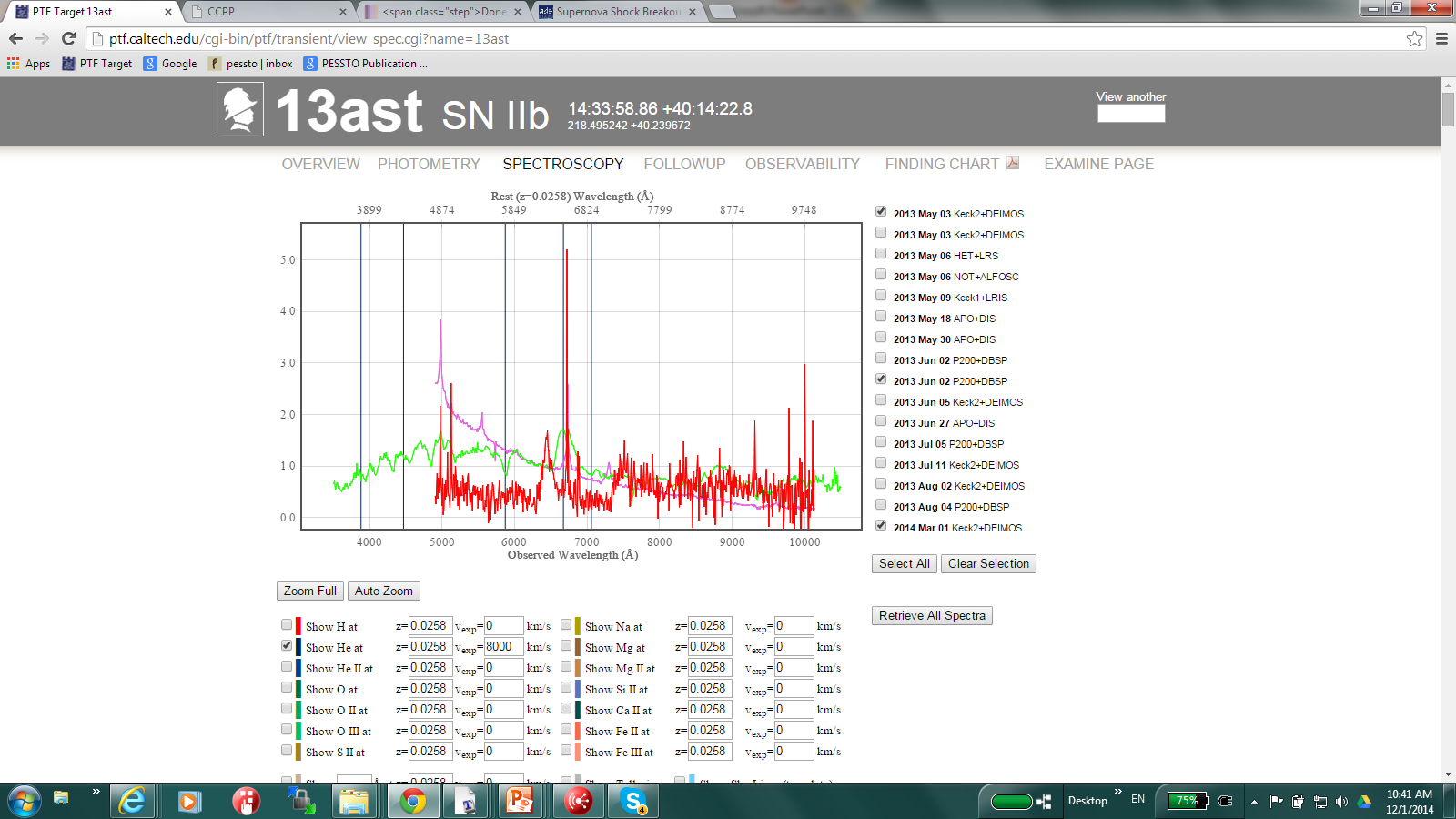 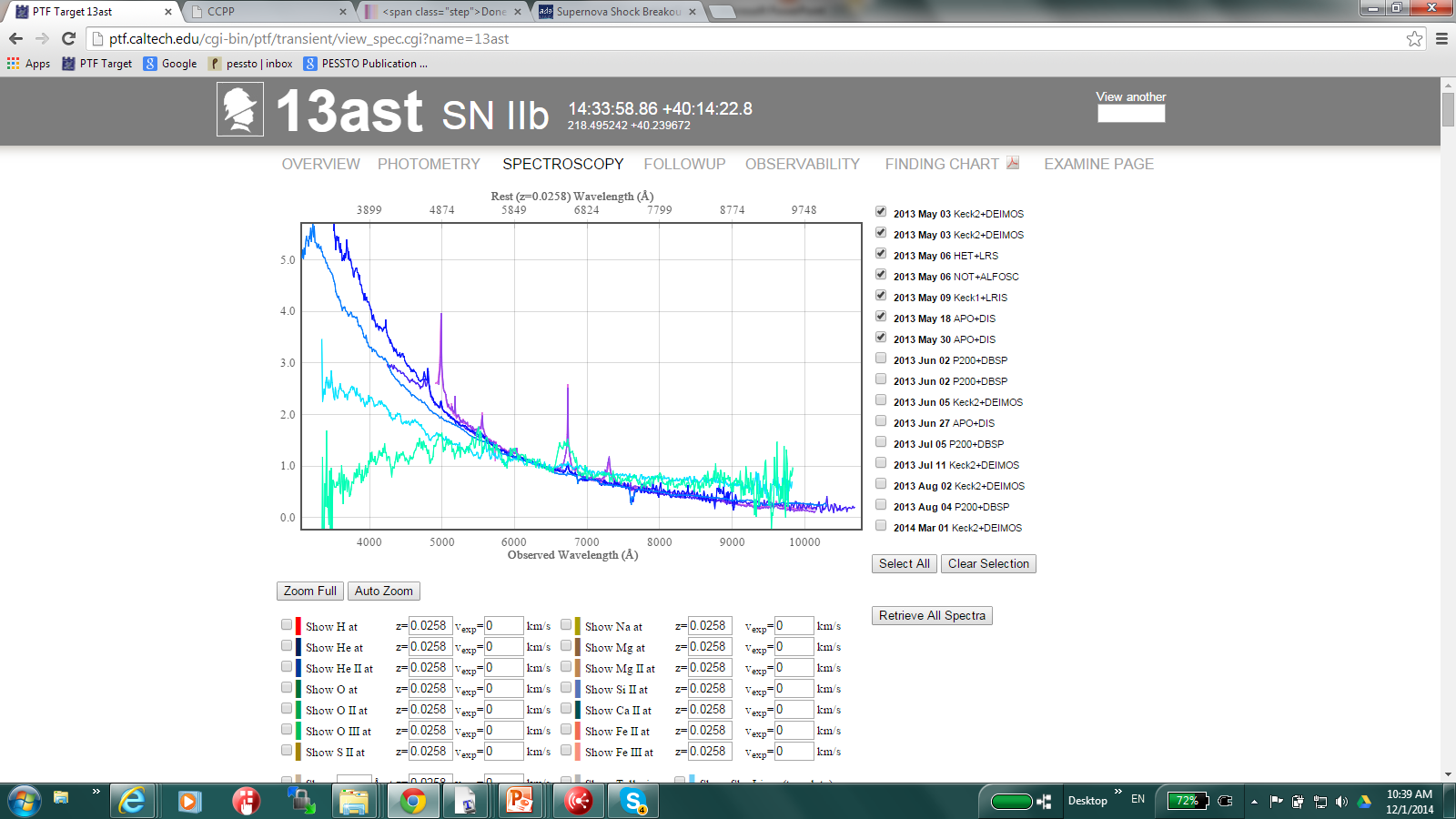 SNe IIn: pseudo continuum
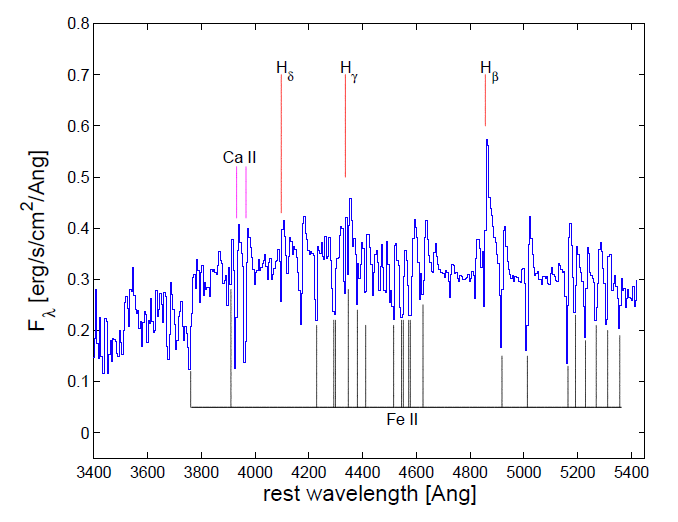 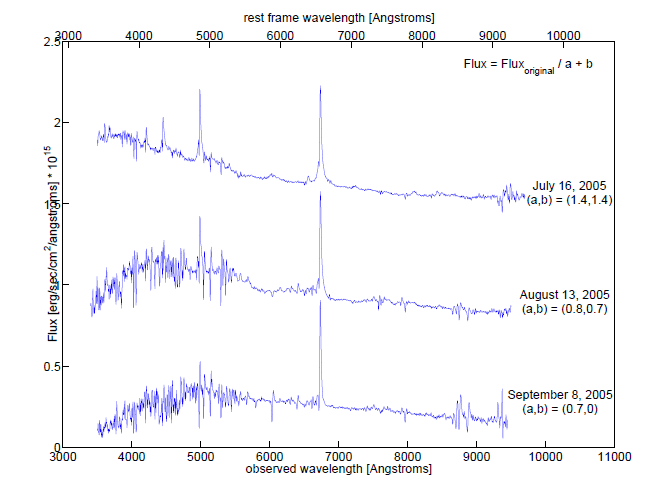 Kiewe et al. 2011; SN 2005cl
SNe IIn: hottest objects
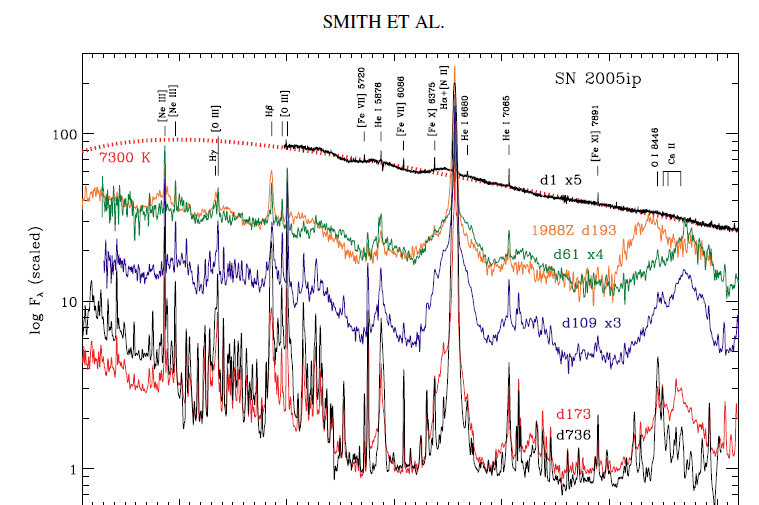 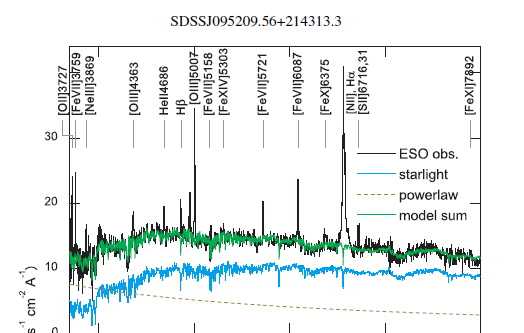 Komossa et al. 2010
Variable stars
Stars
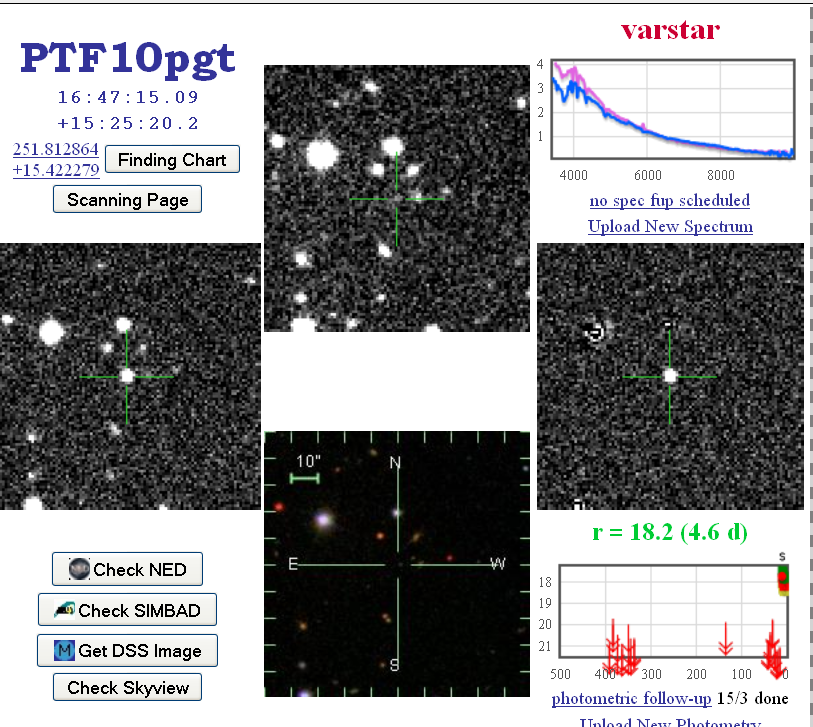 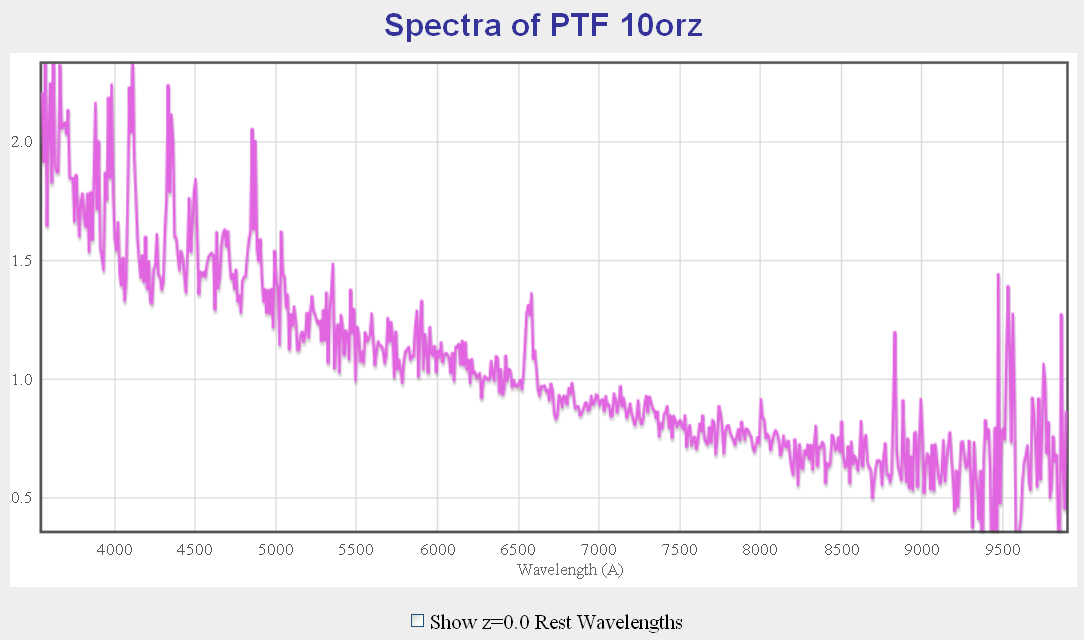 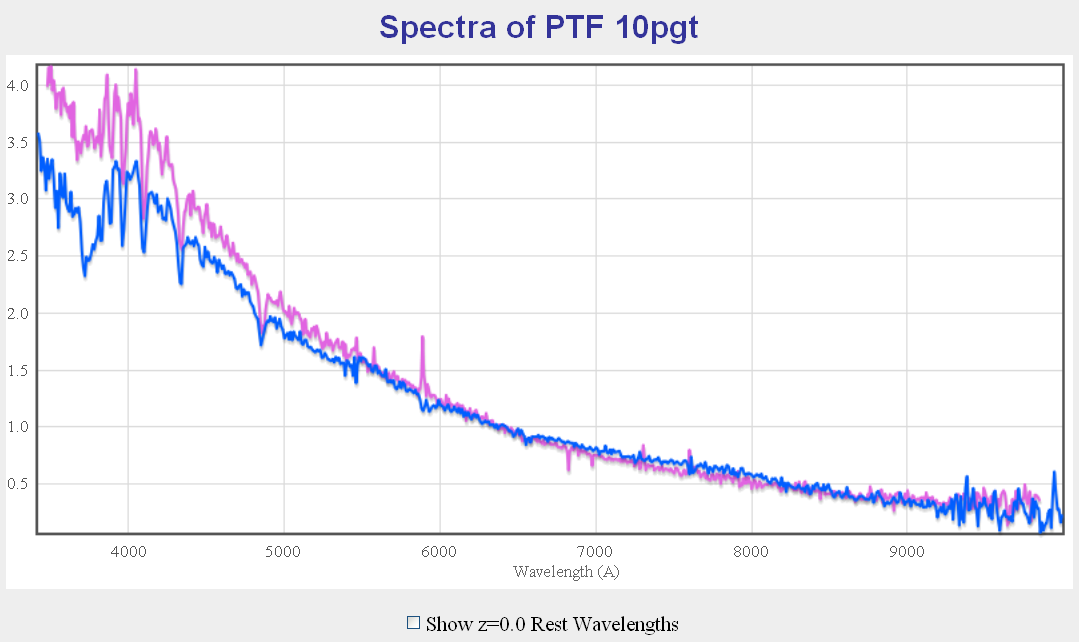 Galaxies
Galaxies – old stars
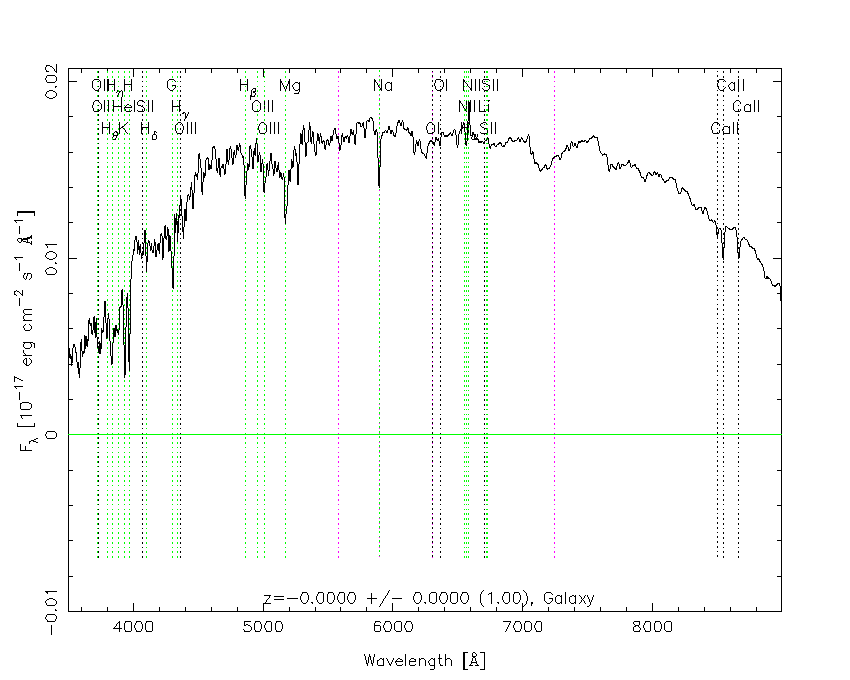 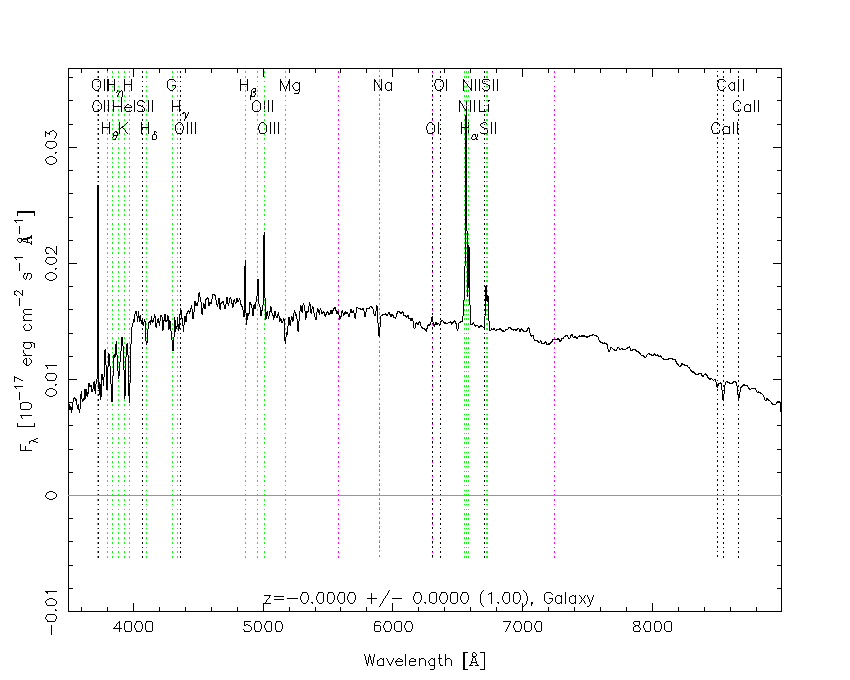 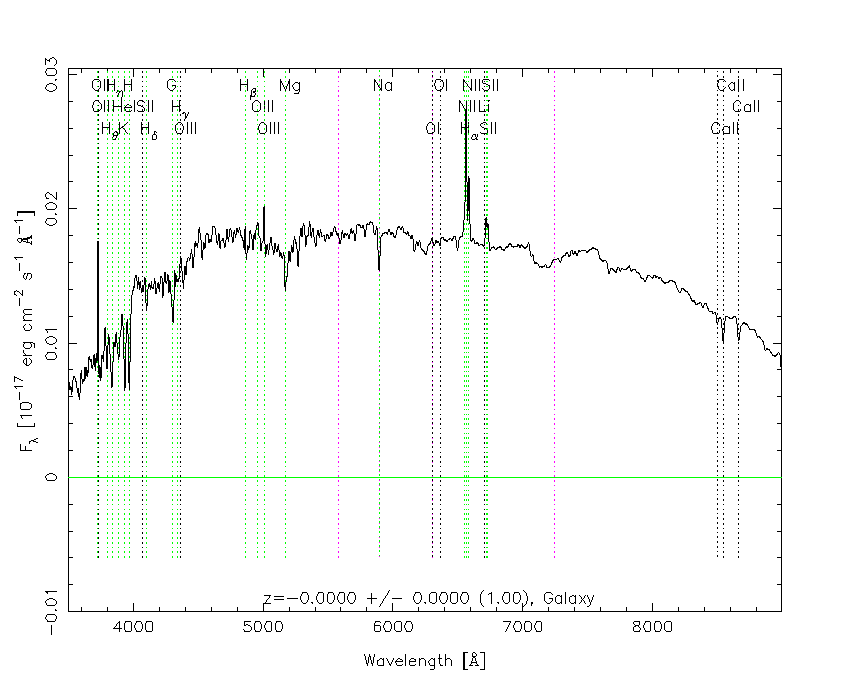 Galaxies – young stars
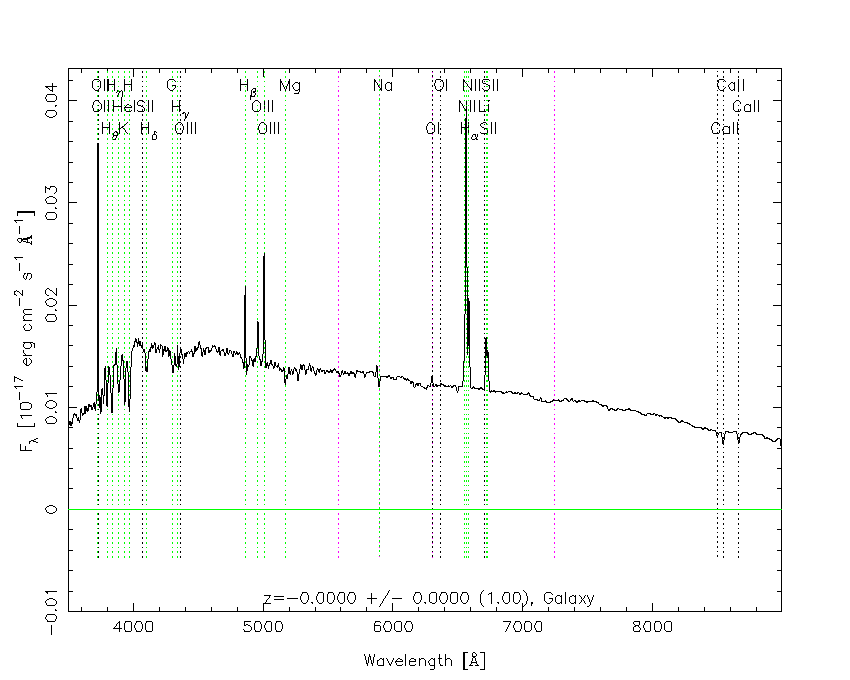 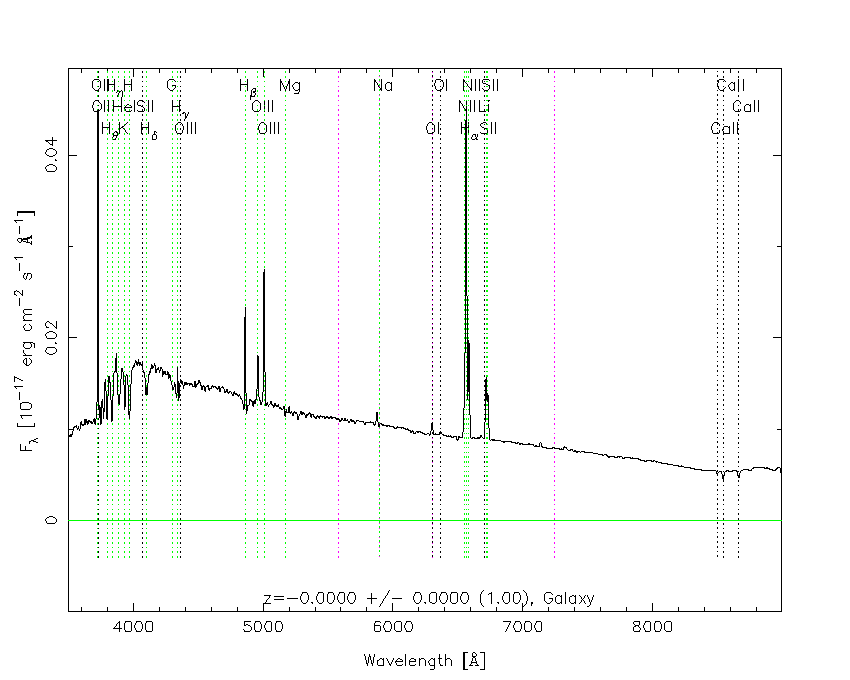 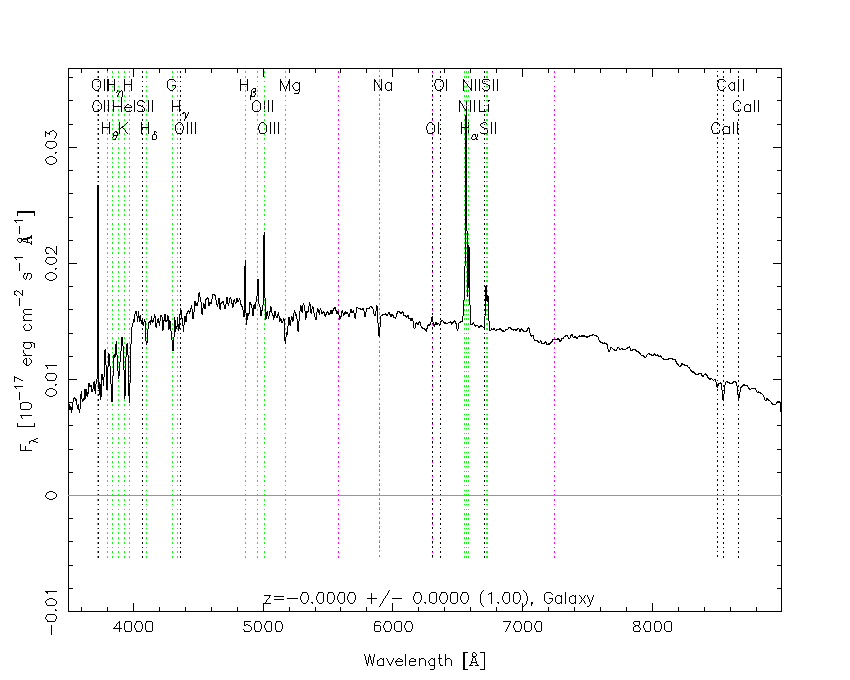 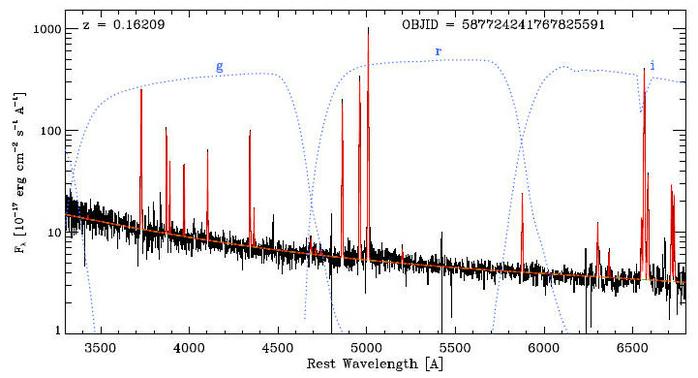 Galaxies – highest redshift
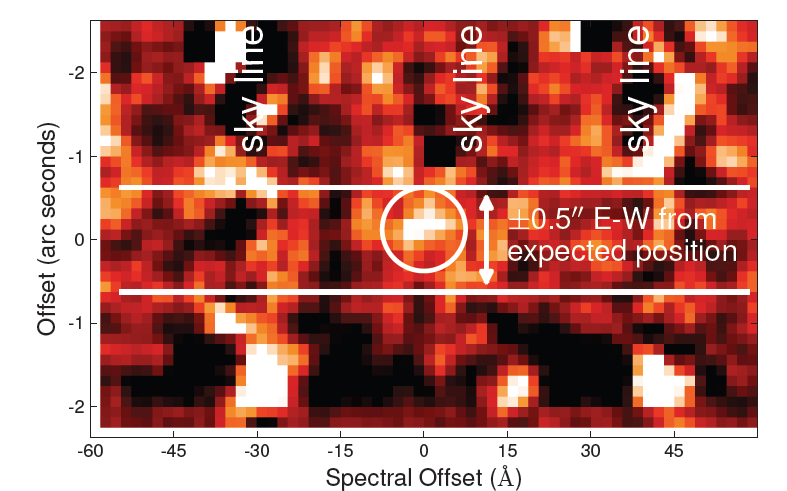 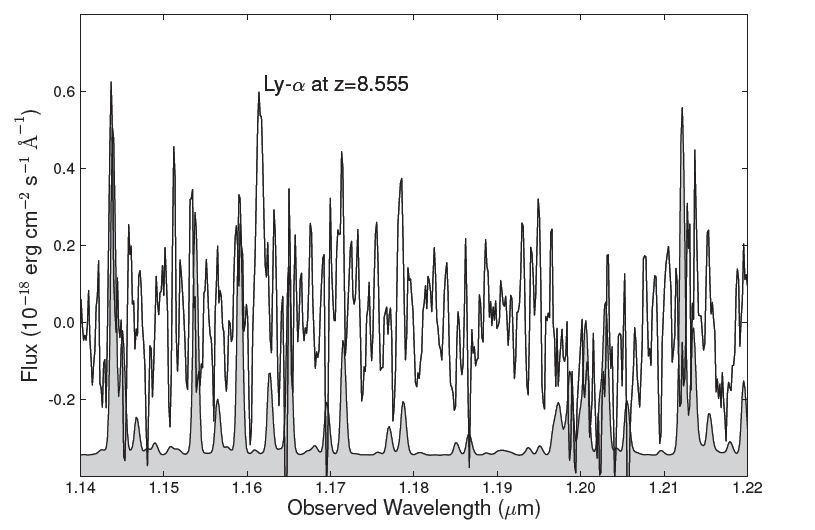 Lehnert et al. 2010, Nature; 14.8 hours with SINFONI@VLT in J-band (1.14 micron)
Active galactic nuclei (Quasars, QSOs)
Active galactic nuclei
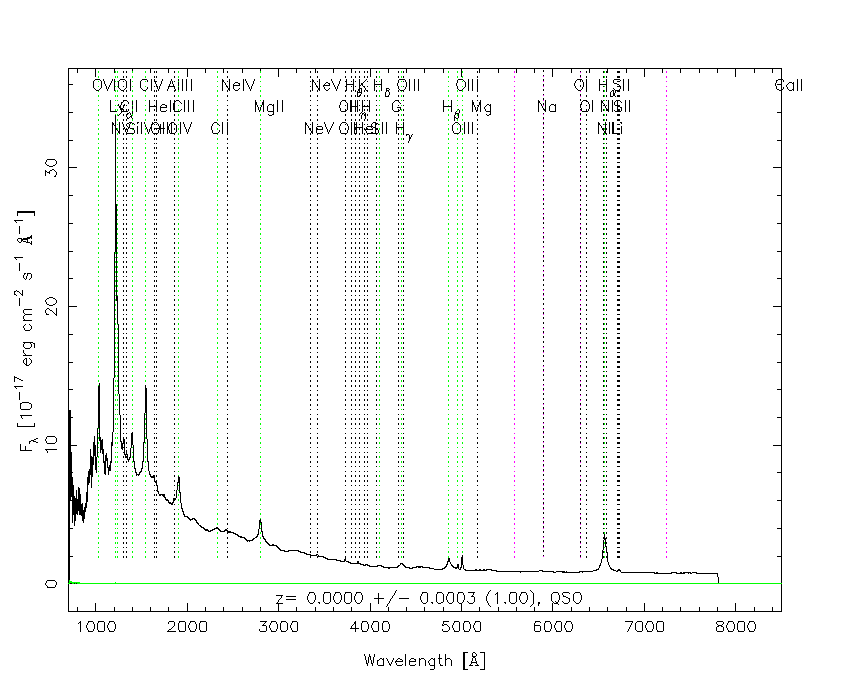 End